A day in the life of a service agent
8:00 am
8:15 am
9:00 am
Ethan is a customer service agent
Ethan, an agent at Fourth Coffee, receives an email from his customer Joanna about extending her coffee machine’s warranty. Ethan uses Copilot for Service to generate a case summary.
Now, one of Joanne's coffee machines is making a strange noise. Ethan uses Copilot for Service to quickly draft a reply in Outlook pulling in the case details from the CRM. He adds an invitation to a Teams call so he can help diagnose the issue.
Ethan uses Copilot for Service to draft an email response to Joanna. Copilot analyzes CRM data, internal knowledge, and historical cases to generate the personalized reply about the warranty, which Ethan then reviews and sends.
Copilot in Outlook
Copilot for Service
Copilot in Outlook
Copilot for Service
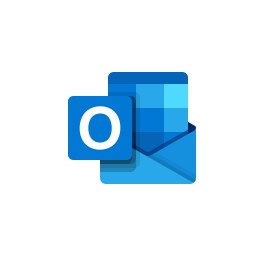 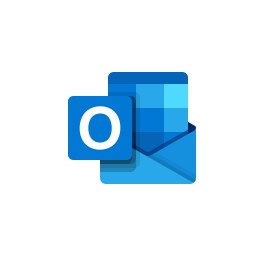 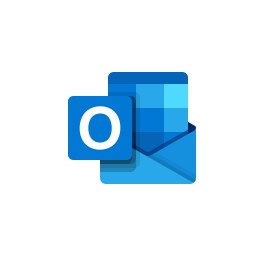 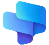 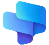 Copilot in Outlook
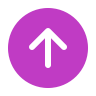 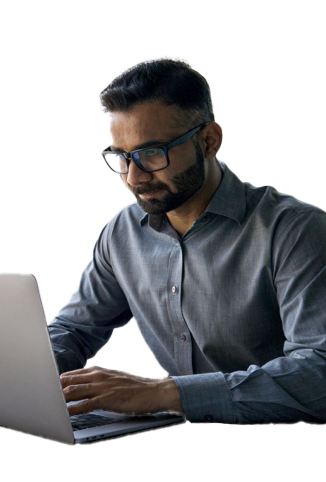 Copilot analyzes CRM data, internal knowledge, and historical cases to generate the personalized reply.
Generates a case summary in Outlook that includes details from Salesforce and other knowledge sources to help Ethan get up to speed.
Draft a reply in Outlook in the case details from the CRM. He adds an invitation to a Teams call so he can help diagnose the issue.
4:00 pm
11:00 am
2:00 pm
After ending the call with Joanna, he uses Copilot for Service to summarize the meeting and adds the summary  to her Salesforce contact record directly from Teams.
A few minutes later, Ethan receives a live chat inquiry in Salesforce from another customer asking about a sales promotion. He uses Copilot for Service to get a concise summary of the promotion from ServiceNow and craft a response.
Ethan gets a quick reminder of the case details directly in Teams before joining the meeting. On the call, Ethan learns more about the noise, and uses Copilot for Service in Teams to identify and suggest a fix, which he then communicates to Joanna on the call.
Copilot in Teams
Copilot for Service
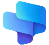 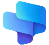 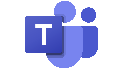 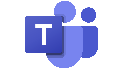 Copilot for Service
Copilot in Teams
Get a concise summary of the promotion from ServiceNow and craft a response.
Uses Copilot for Service in Teams to identify and suggest a fix, which he then communicates to Joanna on the call.
Summarize the meeting and adds the summary  to her Salesforce contact record directly from Teams.